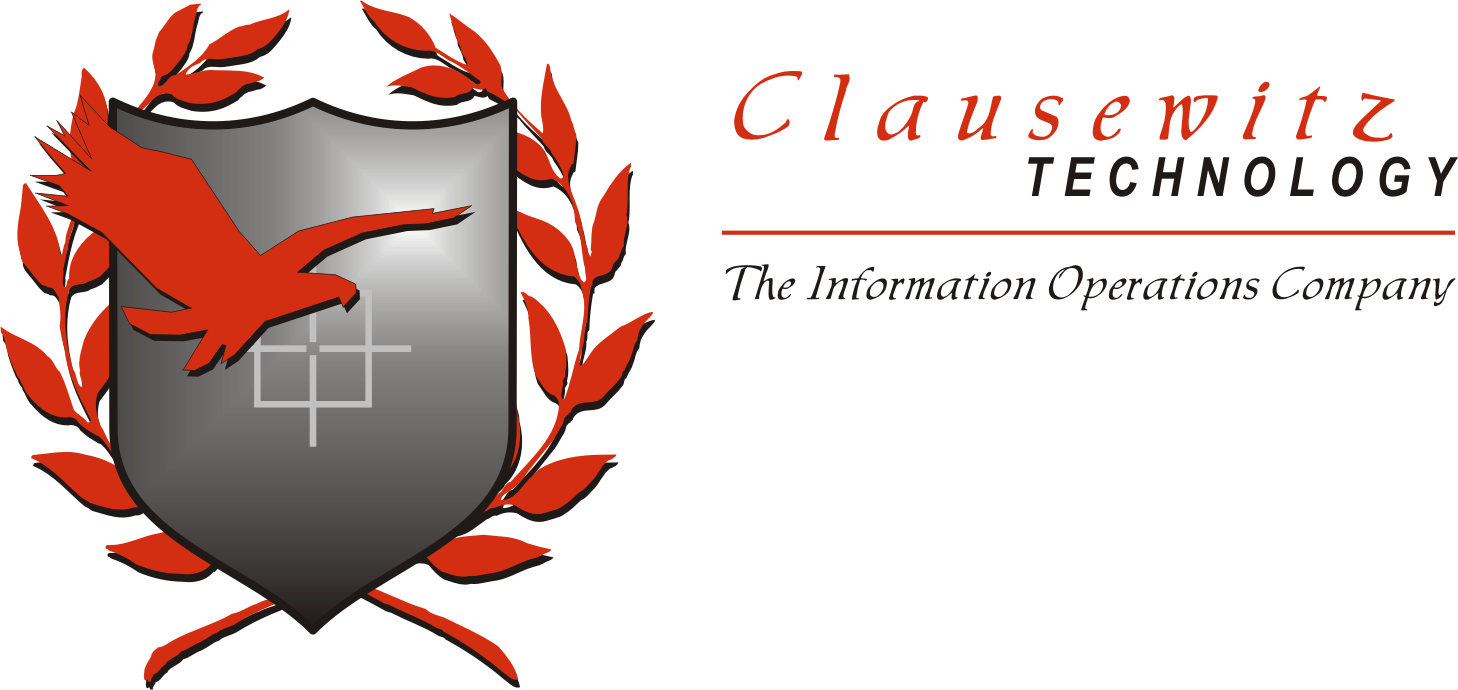 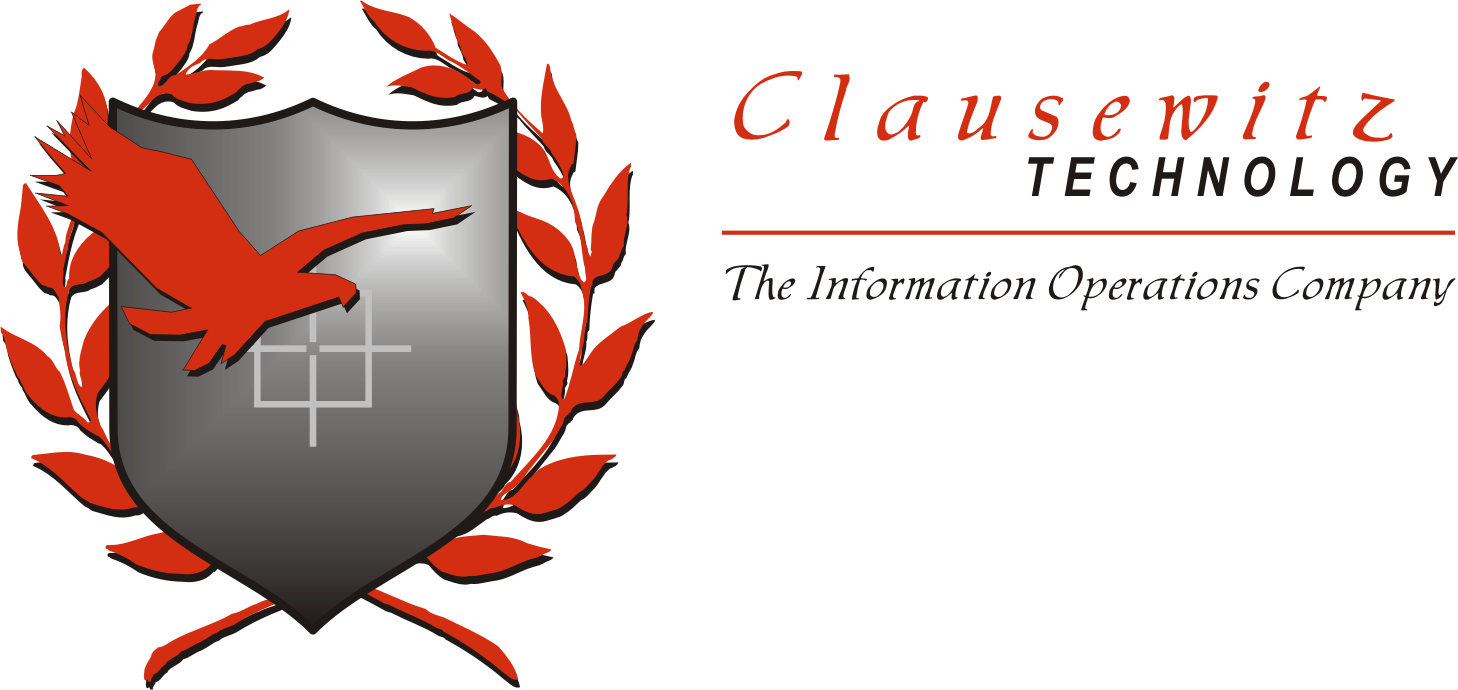 Employing a Marketing Representative

William R. Clemons
President
Purpose
Provide Defense Industry professionals with the knowledge necessary to recruit, use, and evaluate marketing representatives
Agenda
Discuss the need for a Rep
How to find a qualified one
What an agreement should look like
How to properly use a Rep
Evaluate the performance of a Rep
Conclusion
Do We Need a Rep?
Does your company have a full-time Business Development (BD) professional?
If the founder/CEO/President is the only one doing BD:
Company growth will be limited to what he or she can fit in their day
You are paying too much by hour for BD
If a company has two or more separate customers, or a cluster, in proximity to one another – then a liaison may be useful
If you find yourself frequently travelling to the same airport a Rep may be useful
If there is a geographic area with a lot of potential customers a Rep will be useful
Marketing versus Sales Rep
A marketing Rep sells a service or capability
Systems engineering
Negotiated deliverables
Requires a Statement of Work (SOW)
Marketing is getting someone that has a need to know, like, and trust you.
A sales rep is selling a specific product
Test equipment
Uses a purchase order
Does not require much, if any, interaction with the home company to close the deal
This briefing is focused on a marketing Rep
Recruit a Rep
Not as easy to find as you would think
No dominant website
Predominately word-of-mouth
Many consultants do not market themselves extensively
Professional associations are a good source
More likely to find someone who specializes in your business
Other companies in your industry 
A good, old-fashioned, ad in a magazine or on a website
Qualifications
Experience
In your industry 
A Service (Army, Navy, Air Force, Marine Corps)
In the relevant area
You and they will have a better relationship if they are focused in a niche rather than a broad area
Their contacts
They should know people in the relevant offices or in similar offices
They do not need to know your specific customer
They will get to know them
If they do not have contacts in the office then the parent company will pay to develop those contacts
Not a problem if they are working in their niche
Can be expensive of they do not know the parent organization layout
Do not worry so much about education
Other Quals
Hiring a SETA contractor out of the office is a double-edged sword
They know people in the office
They understand the office
They do not necessarily understand how BD works
Contacts outside the office may not be well developed
A Rep should be familiar with local contract vehicles
Organizations
Rates
[Speaker Notes: Need the right personality, need patience]
The Arrangement
Monthly retainer
Normally 20 to 40 hours per month
80 hours is part-time
>80 hours per month is approaching full-time
Let the monthly hours vary but set a ‘Not To Exceed” cap
Working purely on commission is a bad idea for the consultant
If it is bad for the Rep it is probably not that good of an idea for you
A marketing Rep is not necessarily looking to make a sale
When selling a service there are many factors that go into a contract that the Rep cannot control
Bid/No-Bid decision
Proposal team / management support
A monthly retainer plus a small commission may work
If it is a simple service
If a finished product is involved
Details
A retainer tells the consultant that the business has a “dog in the fight”
Be sure to define the scope of the area you want serviced
Is it the whole business?
Is it just one Service?
Is it a geographic area?
The contract should be for one year
Six months may be acceptable in some cases
18 Months is what it takes to start new business in the Huntsville area
Include a clause to exit the agreement with 30 days written notice
Set a budgeted amount for expenses
Luncheons/receptions
Set a dollar limit for pre-approved
Draft a general plan for conferences to attend
Ask for costs sharing with their other clients on expenses like conferences
Set performance review parameters and timeframe
Get Up to Speed
The business should bring the Rep to the headquarters, or the main activity of the service they are selling, to learn about the company
First year – once per quarter
After the first year – once every six months
The Rep needs a copy of all the company’s capability briefings and to be briefed by the Program Managers
Quad charts and whitepapers
Not just the relevant ones – they may not know of all activities 
They need to establish a relationship with the PMs so that they learn of their true capabilities
It is not unusual to have to provide Rep’s with informal training on individual topics
Manufacturing techniques
Modeling and simulation
Teamwork
Awareness
Discover
Qualify
Inform
Diagnose
Design
Differentiate
Propose
Close
Deliver
Consultant Involvement
Client Involvement
12
Using Your Rep
Introduce them to your existing clients 
Have them attend status update meetings 
Most contracts are grown by landing a contract with the guy in the next cubicle over from your client
Your engineers and PMs are not focused on BD and may even be ignorant of the process
Developing work takes time – what is their charge account number? 
Use them for the “Proper care and feeding” of your current clients
Ask them for research in their specialty
Ask them for information
Have them present papers at conferences that include your product
Use Your Rep
Use them to build your marketing material
Briefings
Concepts of Operations (if former military)
User requirements
Never chase any business in their area without bringing them into the loop first
They should be able to offer insight (It is what they are paid for)
They can follow up with whomever you are meeting with
They can bump in to them around town
Insist on written monthly reports
Insist on meeting reports with full contact information
Useful benefits
On-post travel
Drop off proposals
Coordinating calendars
Attending unimportant meetings where you want a presence
Do Not…
Use your Rep to search FEDBIZOPPS
There are cheaper ways to do that
Exceptions apply
Burn up their hours attending functions
Leave their opportunities without a handoff or a follow-up
Change your product line or strategy without updating them
Put up with a caustic attitude
Evaluating Your Rep
You should hear from them more often than with just their invoice
At the six month mark you should see them in front of relevant business opportunities
At the one year mark you should know instinctively if they are being helpful
They should at least be at the point where they are bringing you relevant opportunities to consider
Your customers should know them on sight 
Do they follow-up with leads?
The bottom line for what they are costing you:
Are they providing the information you need?
Are they finding relevant opportunities?
Are they properly servicing your customers?
Does your Rep fire you?
If they do not get the support needed they may trade you in for another client
Sometimes the well runs dry
Other Considerations
Remember that if the Rep is only working 32 hours per month then you will not get full-time, 40 hours per week, performance
How do you measure the effectiveness of other marketing activities
Advertisements
Trade shows
They should be a resource, not a drain of resources
Rule of Thumb
A business investment should pay for itself within 3-5 years
1st year – loss (-$30,000)
2nd year – break even ($30,000)
3rd year – recoup loss ($60,000)
4th year – profit ($60,000)
As a practical matter, you should look at turning a profit in the second year
What kind of win is required to be profitable
Assuming 10% profit
$300,000 - $600,000 total contracts
Credit should be given for every contract the Rep contributes to
Conclusion
Finding the right Rep will take some effort
Get the arrangement right
Get them up to speed
How you use a Rep can mean the difference between success and failure
Work in a customer niche
Use a process that begins with the Rep and ends with the company
Evaluate a Rep using all the criteria available
Need to have some patience
After the first year you should have a good idea if this is working out for you
You cannot win business if you do not compete